EXERCÍCIOS
IMPULSO E QUANTIDADE DE MOVIMENTO
QUANTIDADE DE MOVIMENTO E ENERGIA CINÉTICA
Lista Impulso e quantidade de movimento
Apostila 5, página 62
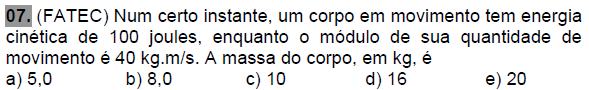 A QUANTIDADE DE MOVIMENTO E O IMPULSO SÃO GRANDEZAS VETORIAIS
Lista Impulso e quantidade de movimento
Apostila 5, página 62
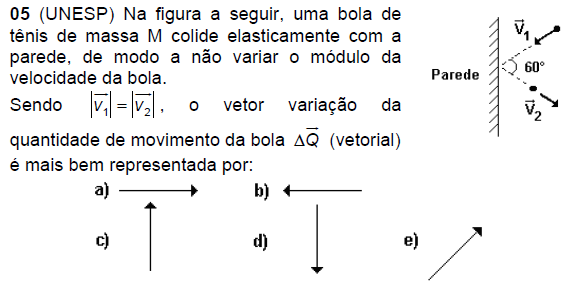 Lista Impulso e quantidade de movimento
Apostila 5, página 62
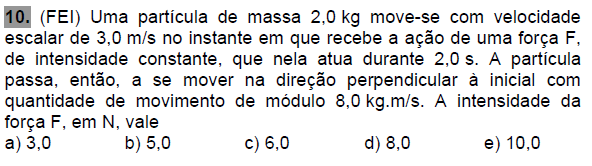 Lista Impulso e quantidade de movimento
Apostila 5, página 62
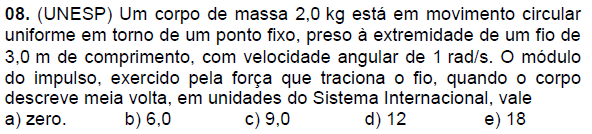 IMPULSO DE UMA FORÇA VARIÁVEL
Lista Impulso e quantidade de movimento
Apostila 5, página 63
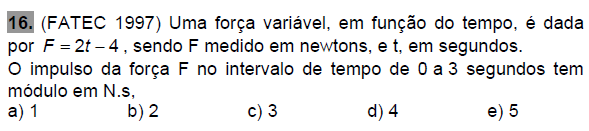 QUANTIDADE DE MOVIMENTO SE CONSERVA
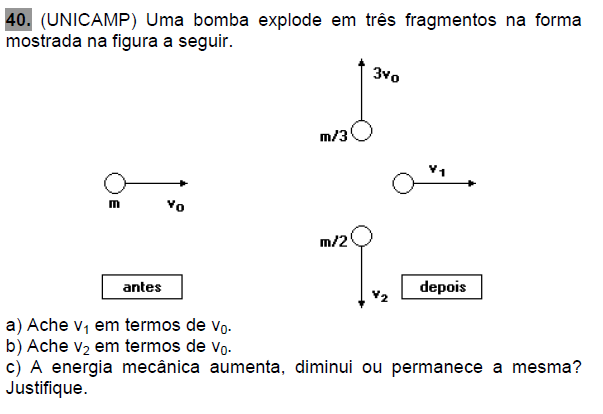 Lista Impulso e quantidade de movimento
Apostila 5, página 64
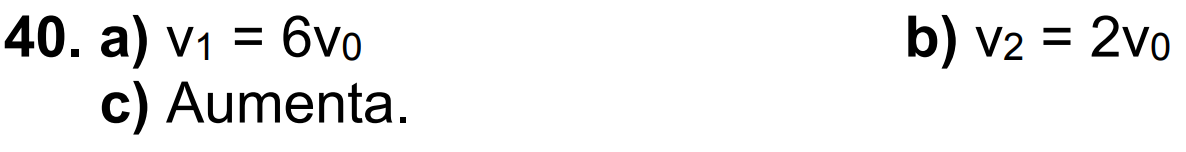 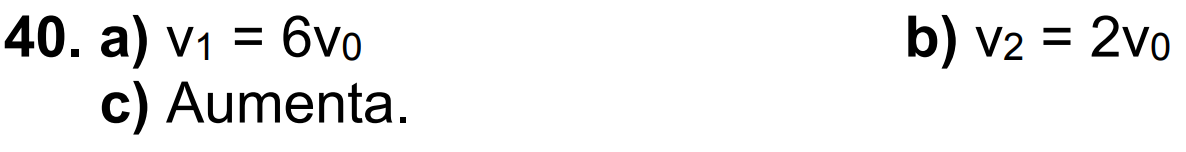 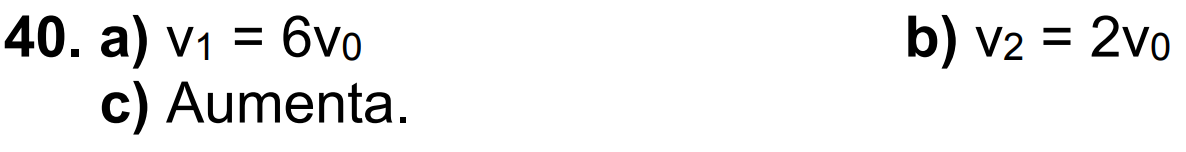 MISTURANDO UM POUCO: IMPULSO E LANÇAMENTO HORIZONTAL
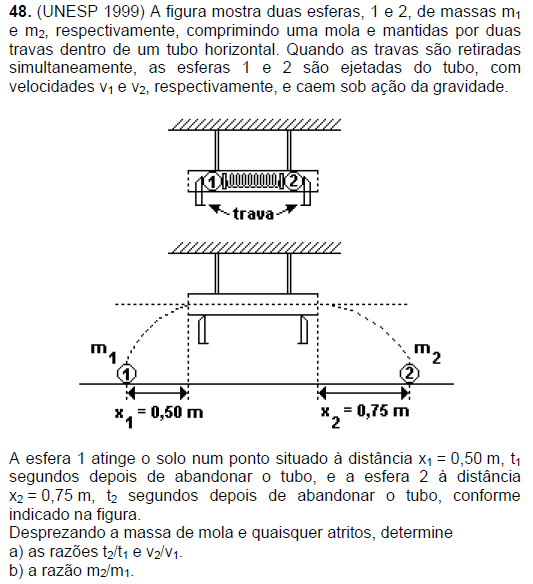 Lista Impulso e quantidade de movimento
Apostila 5, página 65
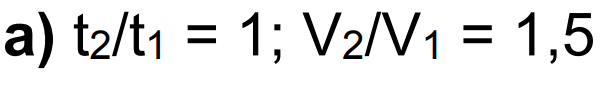 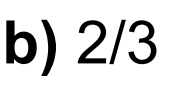